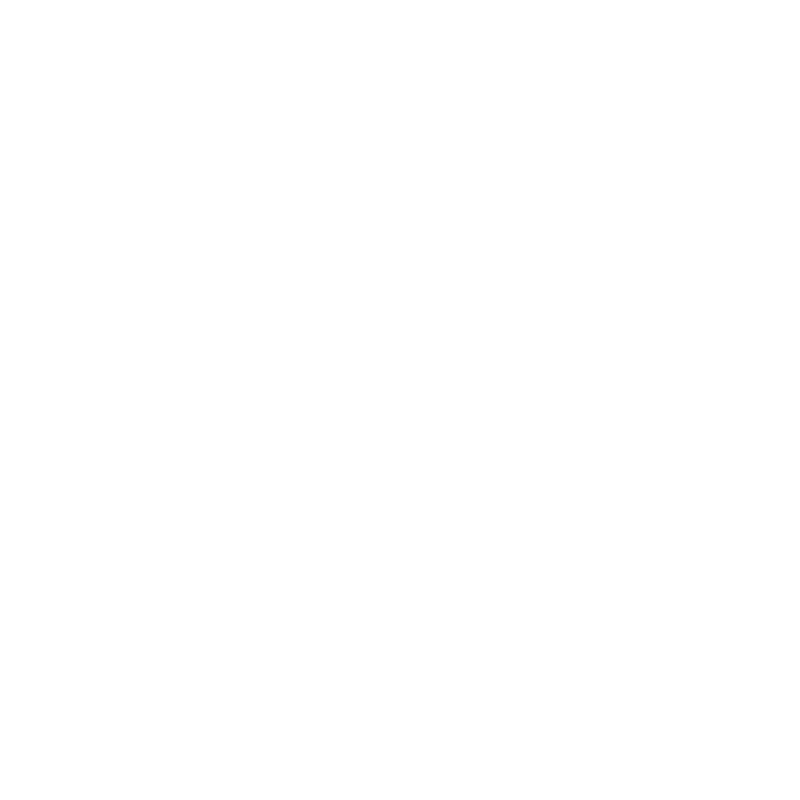 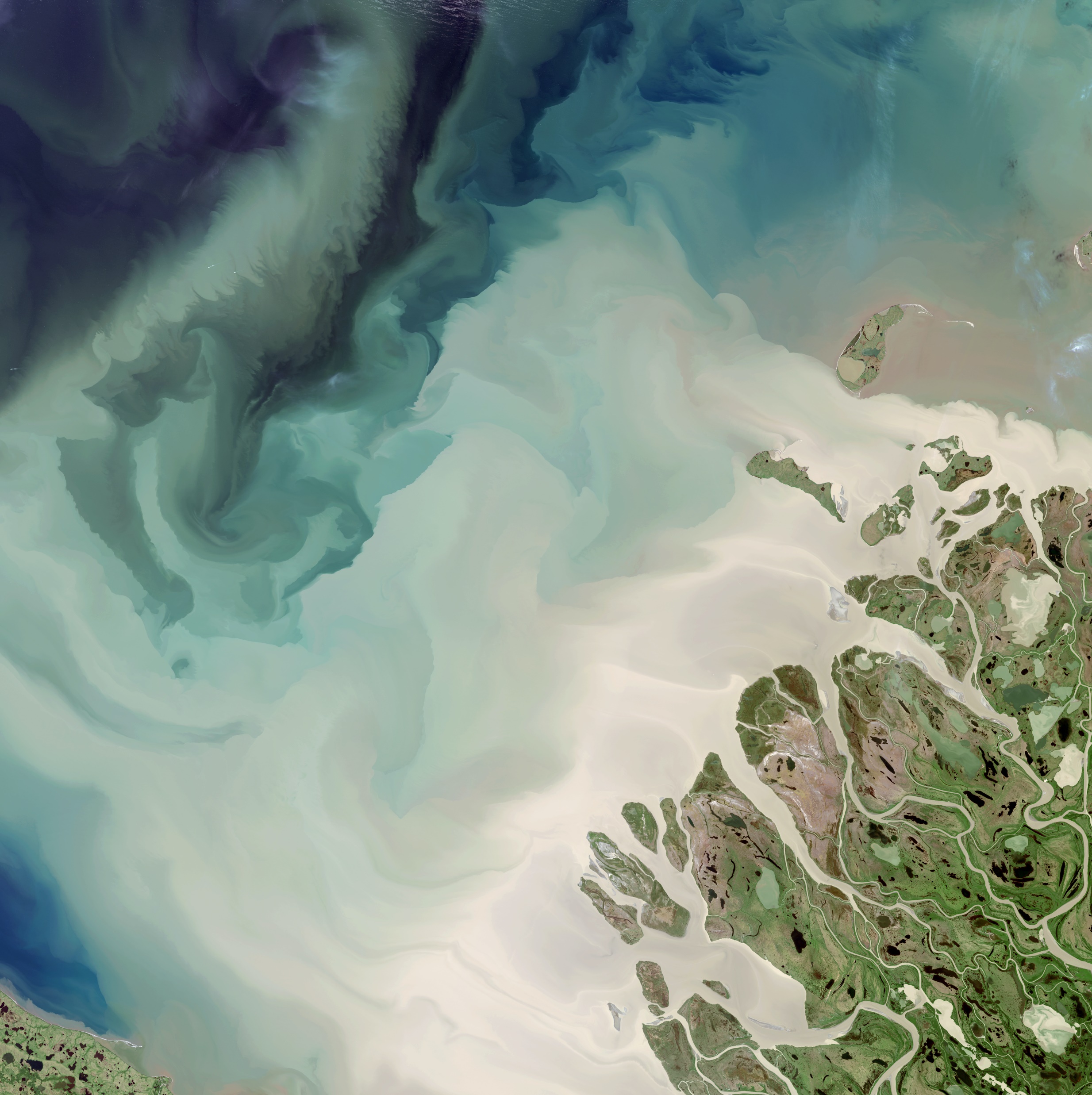 Bringing carbon accountants together for collective impact
Carbon Accounting Alliance
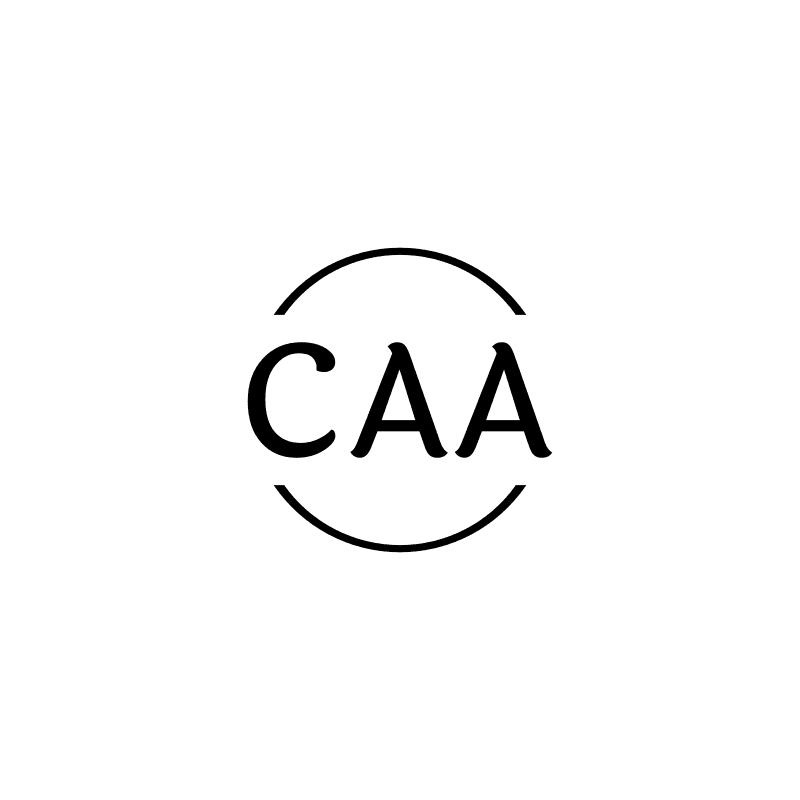 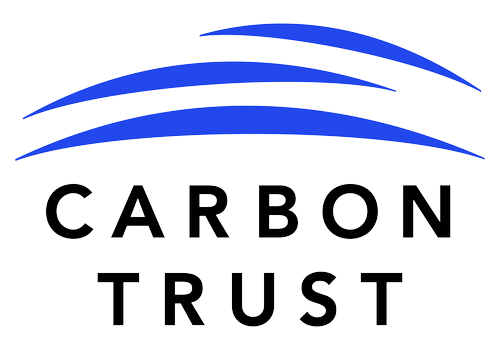 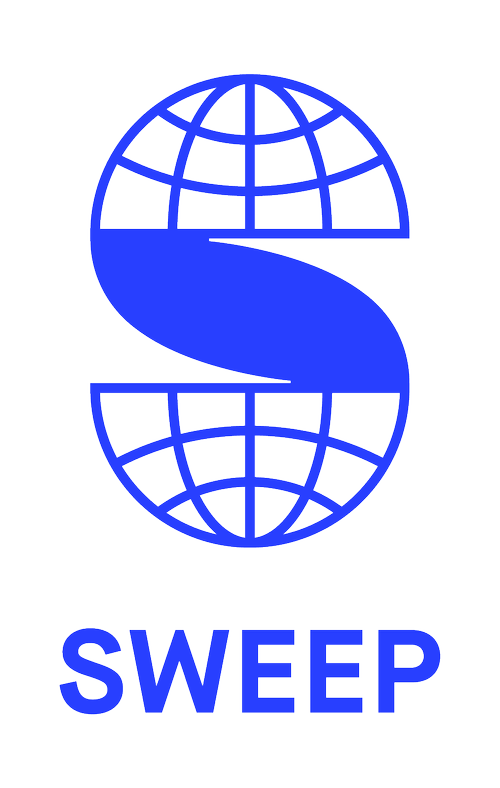 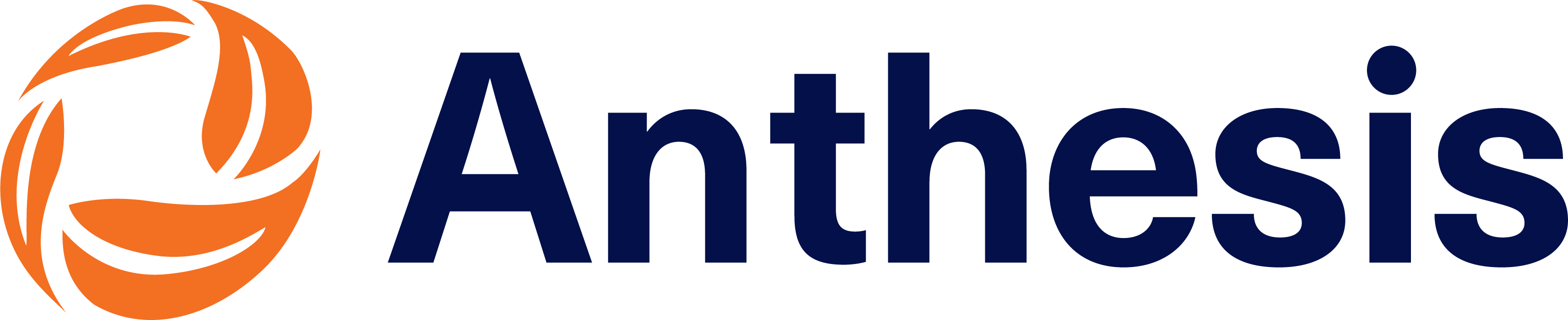 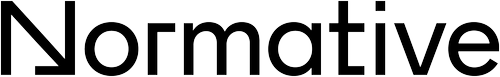 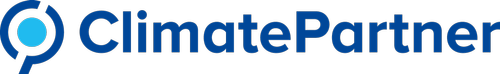 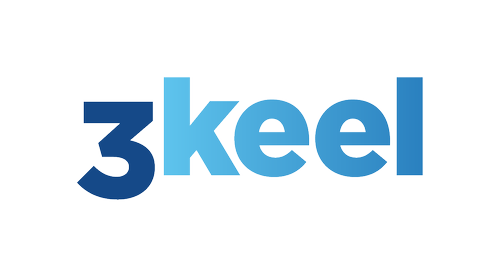 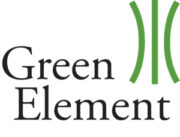 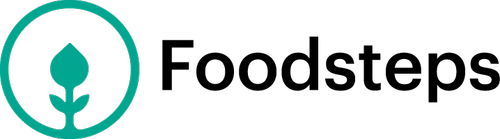 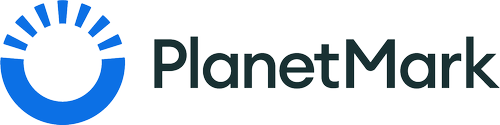 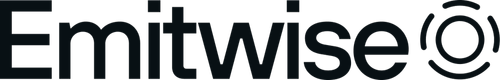 200+

More than 200 companies 
of all sizes have joined the alliance, headquartered in 30+ countries.











50,000+

We have collectively measured the carbon footprints of over 50,000 organisations.*











>1B tCO2e Measured

We have collectively measured more than 1 billion tonnes of CO2e with our clients.*

Currently only includes 27 CAA members









>29m tCO2e Reduced

We have measured 29+ million tonnes of direct CO2e reductions achieved (not offsets).*

Currently only includes 27 CAA members
*These figures are estimates based on information provided by CAA Members. Not all have shared figures for every measure and reporting periods and boundaries vary.